米づくりの１年
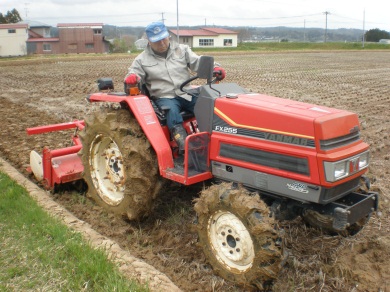 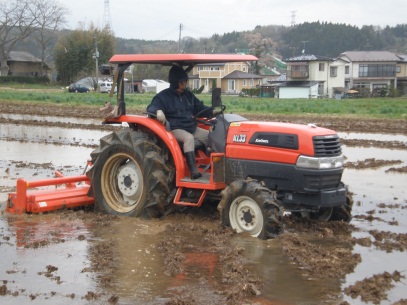 水のかんり・機械のせいび
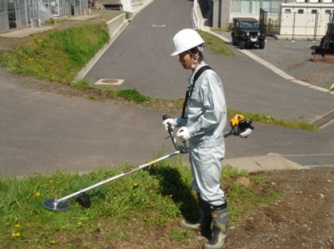 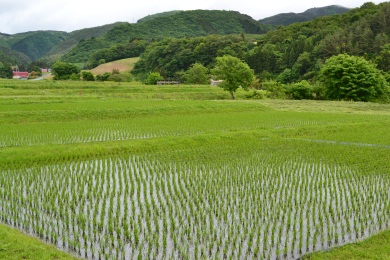 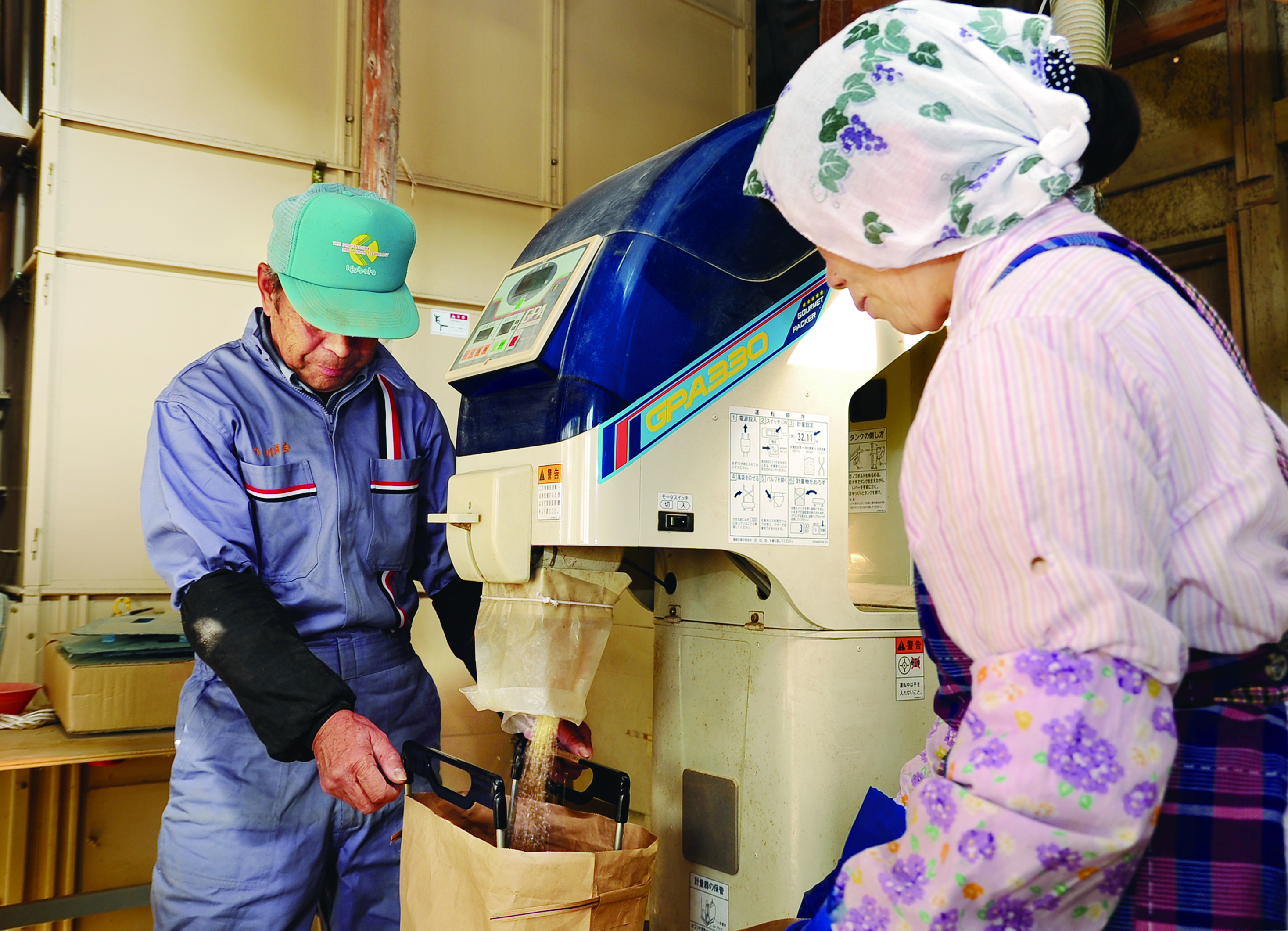 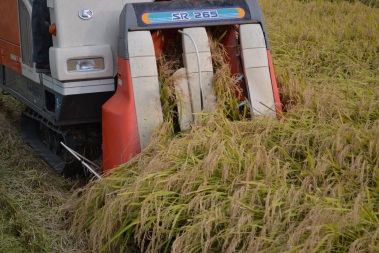 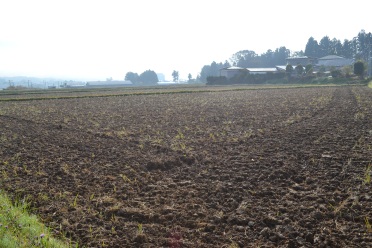